Итоги реализации НПП «Создание образовательного технопарка в муниципальном образовании как основополагающий ресурс реализации образовательного проекта «ТЕМП»»
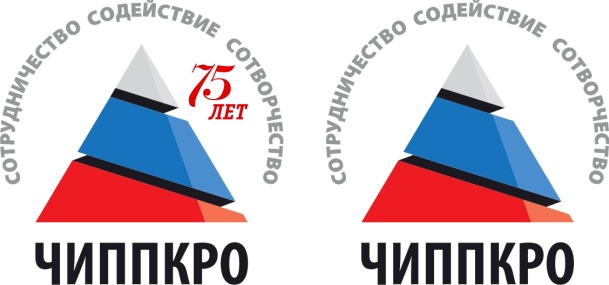 Ресурсный центр ДПО 
ГБУ ДПО ЧИППКРО



Челябинск, 2016 г.
Цель НПП:
проектирование и апробация организационно-управленческих и педагогических механизмов  создания образовательного технопарка в муниципальном образовании
Задачи НПП:
изучение актуального состояния и возможностей муниципального образования для создания образовательного технопарка;
проектирование организационной-управленческой модели технопарка с учетом территориальных особенностей;
научно-методическое сопровождение проектирования и апробации модели образовательного технопарка в муниципальном образовании;
разработка информационно-методических материалов по результатам реализации  НПП.
15 сентября 2016 г.
Установочный семинар с муниципальными командами «Региональная модель образовательного технопарка «ТЕМП». Возможности реализации проекта 
в муниципальном образовании»
http://ipk74.ru/news/ustanovochnyj-seminar-regionalnaya-model-obrazovatelnogo-tehnoparka-temp-vozmozhnosti-realizacii-proekta-v-municipalnom-obrazovanii
Представление региональной концепции «Образовательный технопарк «ТЕМП»».
Постановка целей и задач научно-прикладного проекта.
Определение возможных направлений деятельности образовательных технопарков в муниципальном образовании.
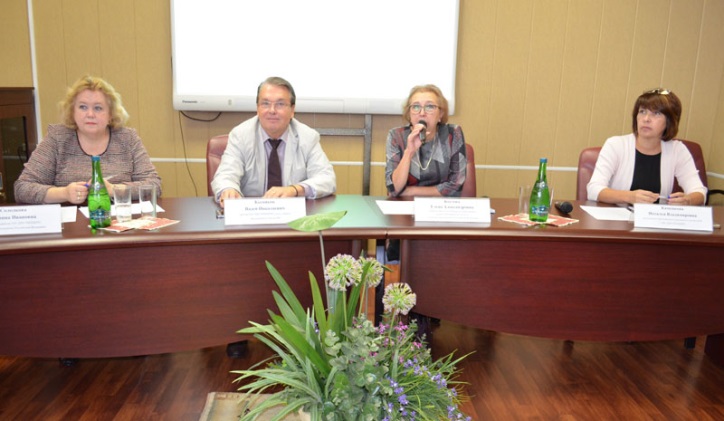 Решение Ученого совета  № 9/7 от 26.10.2016 г. 
об открытии НПП 
«Создание региональной сети образовательных технопарков»

10 муниципальных образований
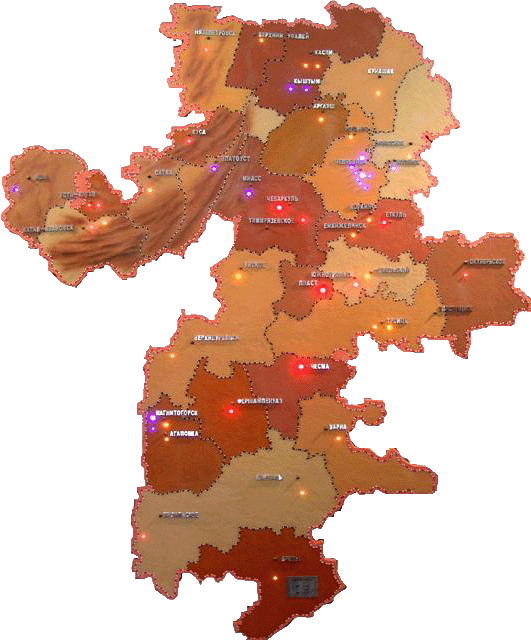 Челябинск
Миасс
Аша
Сатка
Касли
Карабаш
Златоуст
Сосновский муниципальный район
Красноармейский муниципальный район
Чебаркульский муниципальный район
Сентябрь - октябрь 2016 г.
Консультирование муниципальных команд по заключению соглашения о сопровождении НПП
Октябрь – ноябрь  2016 г.
Проведение проектировочных семинаров с муниципальными командами по разработке организационно-управленческой структуры образовательных технопарков с учетом территориальной специфики
10 территорий – 10 семинаров
Октябрь – ноябрь  2016 г.
Консультирование муниципальных команд по разработке проекта программы образовательного технопарка  с учетом территориальной специфики
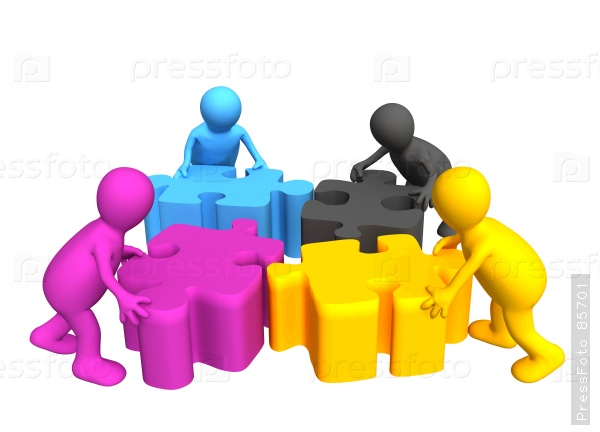 1-2 декабря 2016 г.
Представление региональной и муниципальной модели образовательных технопарков на секции III Всероссийского технического форума  
«Технопарковое движение: опыт, перспективы развития» 
http://ipk74.ru/news/informaciya-po-itogam-raboty-sekcij-iii-vserossijskogo-tehnicheskogo-foruma
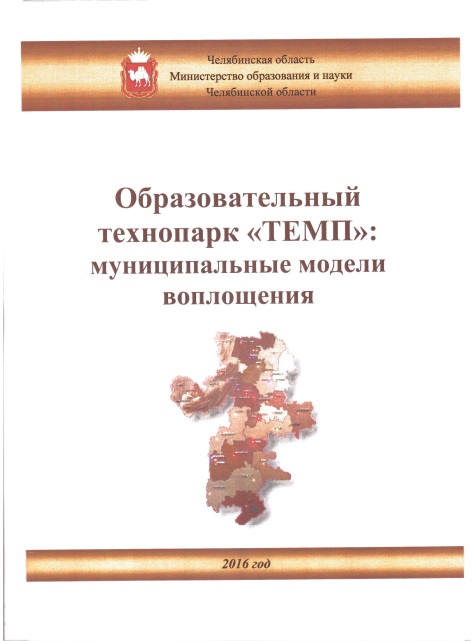 На секции и в буклете представлены модели образовательных технопарков: 
Сатки, 
Аши, 
Миасса, 
Чебаркульского муниципального района, 
Сосновского муниципального района, 
Красноармеского муниципального района
Ноябрь - декабрь 2016 г.
Проведение информационных совещаний  с муниципальными командами в режиме ВКС по вопросам размещения материалов в сети НПП и разработки проектов программ образовательных технопарков
5 информационных совещаний
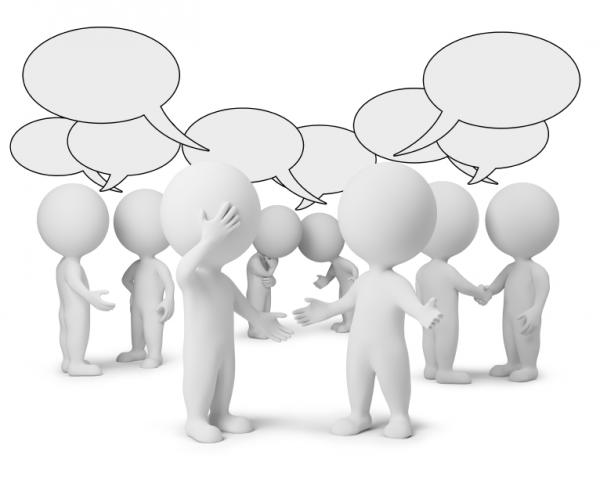 Логика построения программы образовательного технопарка.
Обсуждение критериев оценивания проектов программ образовательных технопарков.
Разработка формы экспертного листа.
Ноябрь - декабрь 2016 г.
Организация сетевого общения участников НПП в сети НПП на сайте ГБУ ДПО ЧИППКРО
http://ikt.ipk74.ru/forum/group15/
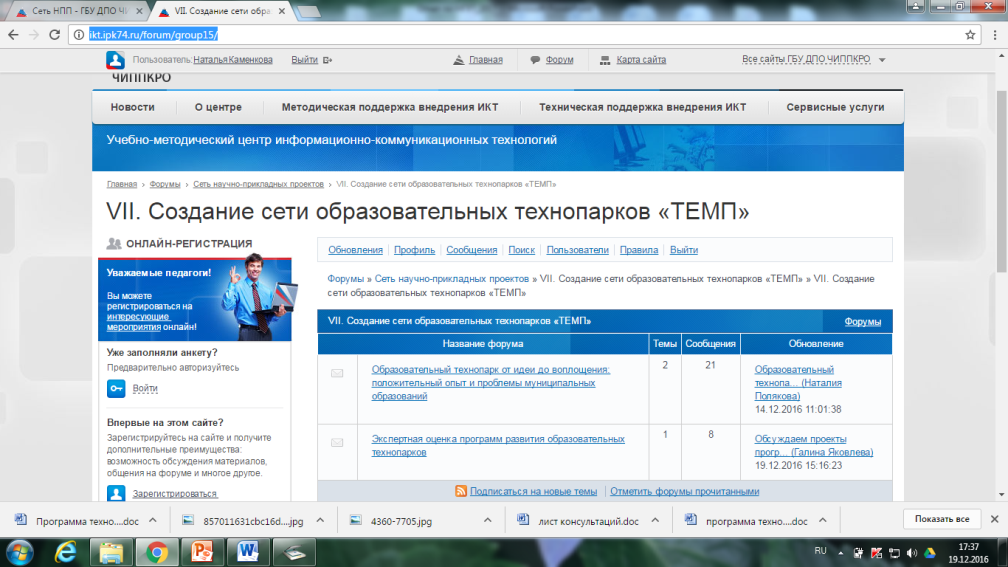 Обмен информационными материалами по функционированию технопарков.
Обсуждение критериев оценивания и формы экспертного листа.
Проведение профессионально-общественной экспертизы проектов программ образовательных технопарков.
27  декабря 2016 г.
Проведение итогового семинара для муниципальных команд «Образовательный технопарк: опыт и проблемы становления»
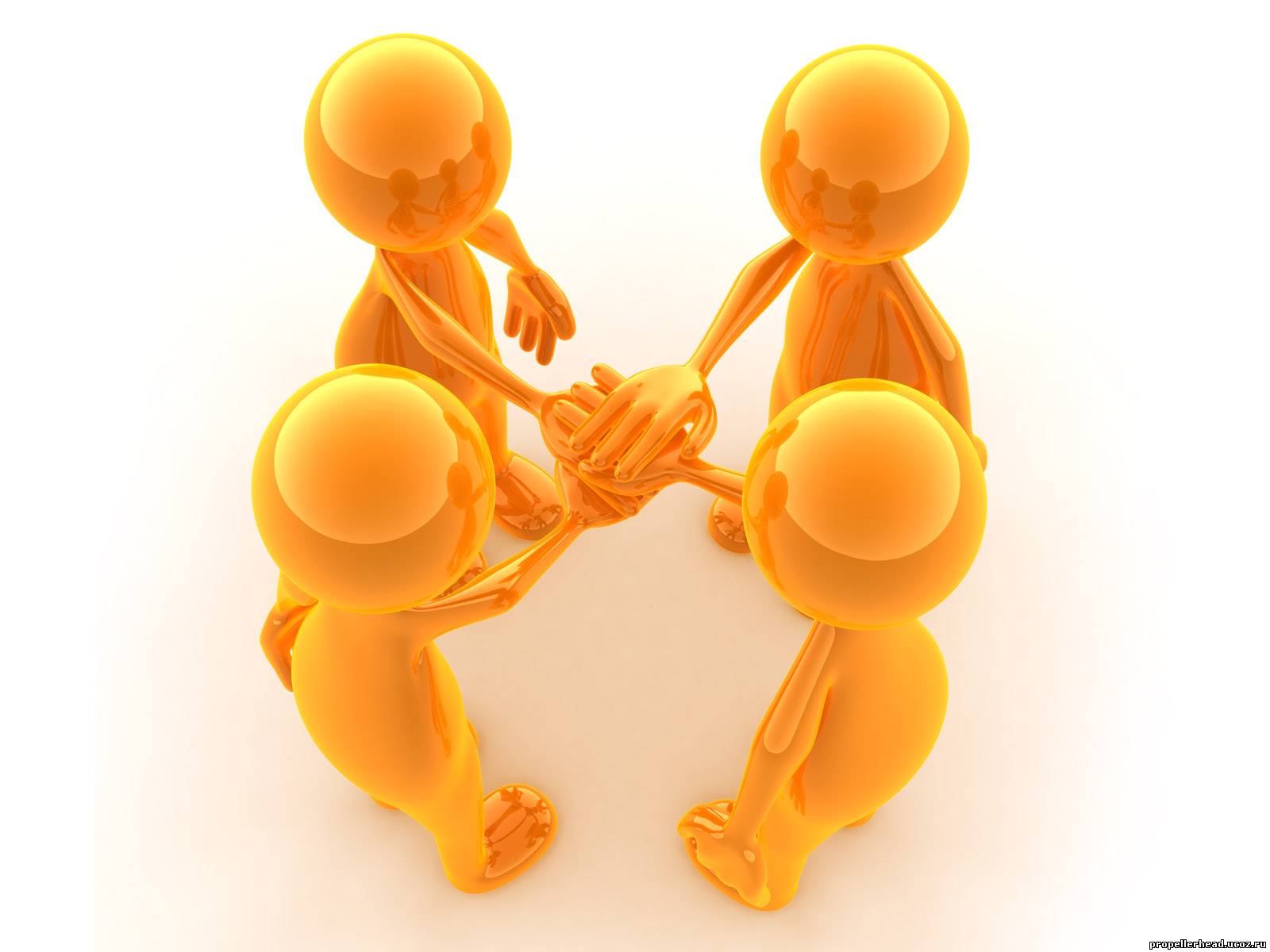 Подведение итогов реализации НПП в 2016 году.
Определение направлений развития НПП на 2017 год.
Представление перспектив участия проектов в конкурсах на получение грантовой поддержки в рамках ФЦПРО.
Краткие итоги деятельности НПП
Краткие итоги деятельности НПП
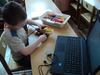 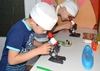 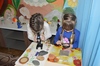 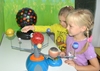 Краткие итоги деятельности НПП
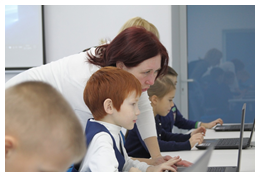 Краткие итоги деятельности НПП
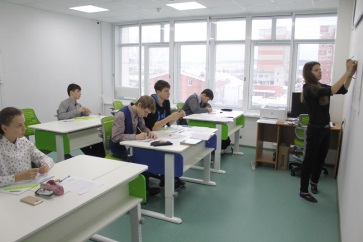 Краткие итоги деятельности НПП
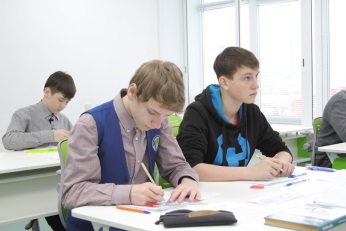 Краткие итоги деятельности НПП
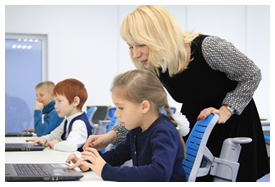 Краткие итоги деятельности НПП
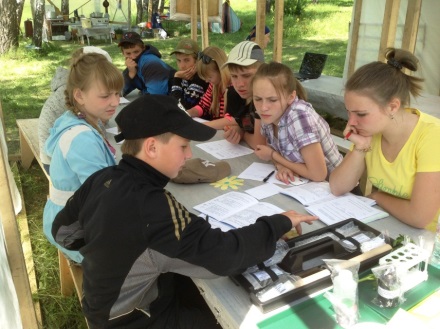 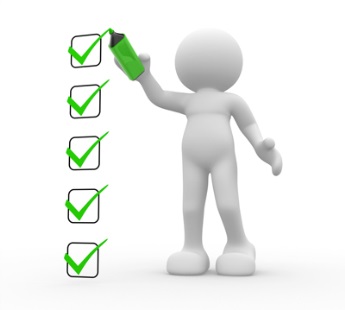 Краткие итоги деятельности НПП
Краткие итоги деятельности НПП
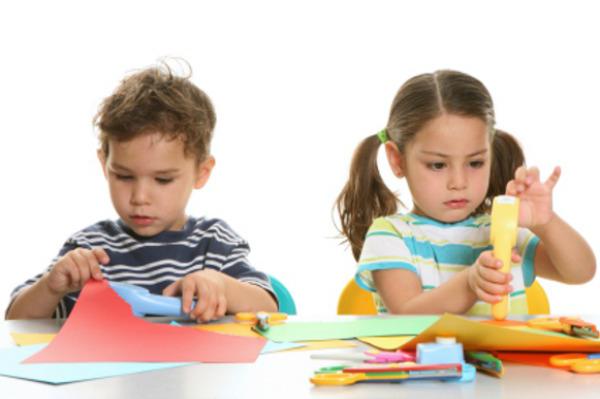 Краткие итоги деятельности НПП
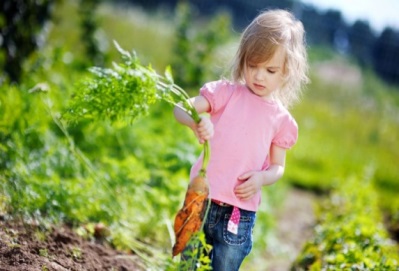 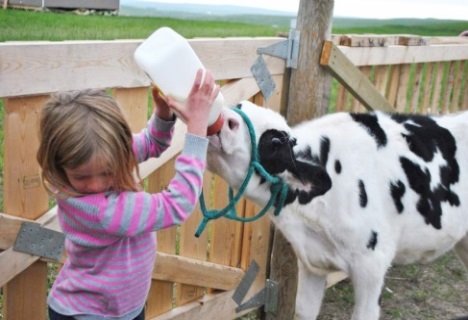 Краткие итоги деятельности НПП
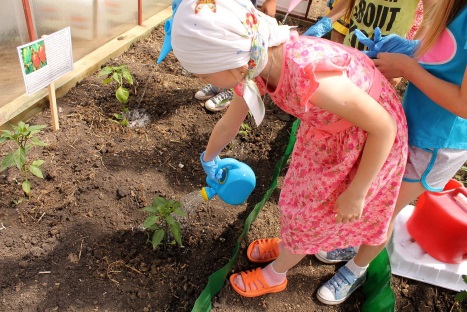 Краткие итоги деятельности НПП
Краткие итоги деятельности НПП
Краткие итоги деятельности НПП
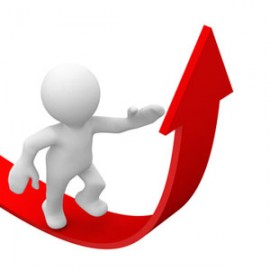 Краткие итоги деятельности НПП
Краткие итоги деятельности НПП
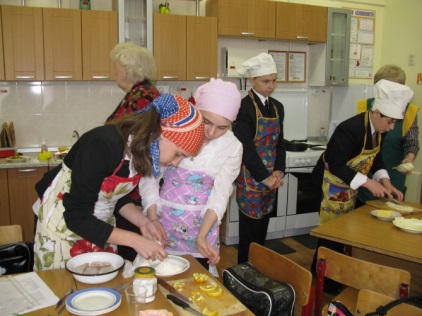 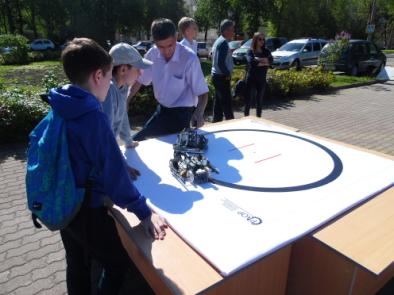 Краткие итоги деятельности НПП
Краткие итоги деятельности НПП
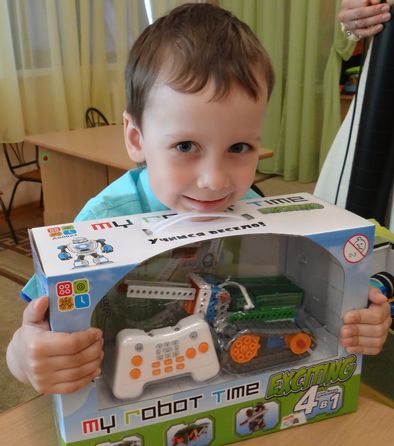 Краткие итоги деятельности НПП
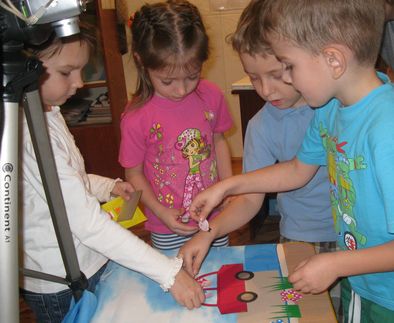 Краткие итоги деятельности НПП
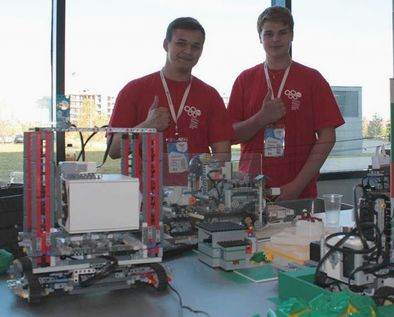 Перспективы развития НПП на 2017 год
Проведение стажировок для педагогических и руководящих работников образовательных организаций области (апрель – июнь 2017 г.).
Публикация информационно-методических материалов по результатам деятельности НПП 
( август, октябрь 2017 г.).
Обновление общеразвивающих программ в рамках деятельности образовательного технопарка. Презентация программ в сети НПП (март –апрель 2017 г.)
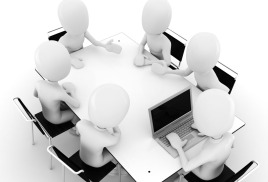